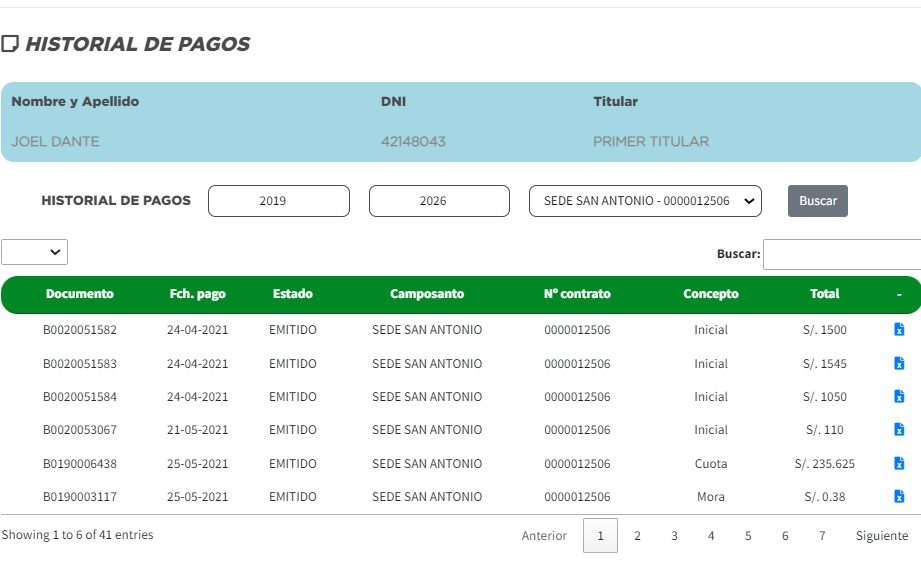 Corregir la cantidad de filtros ya que solo hay 2 , según como muestran las 2 laminas siguientes
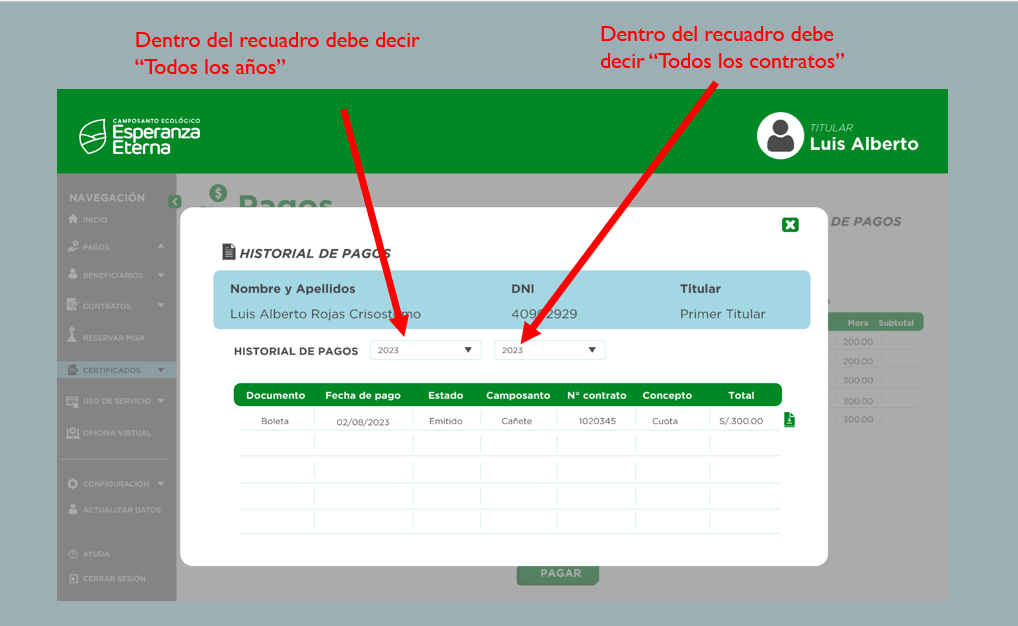 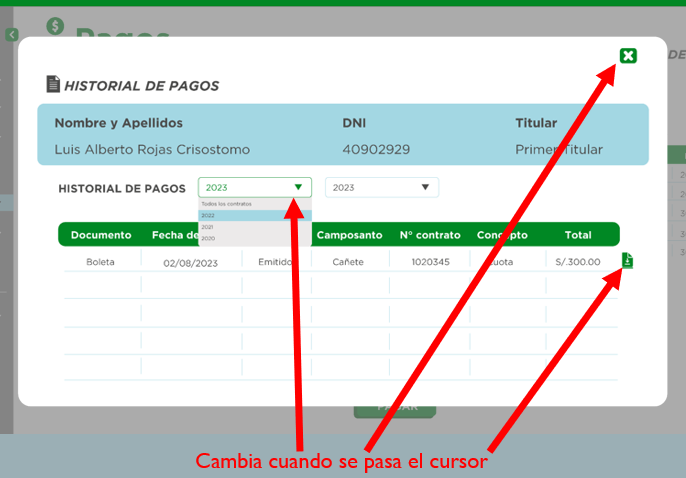 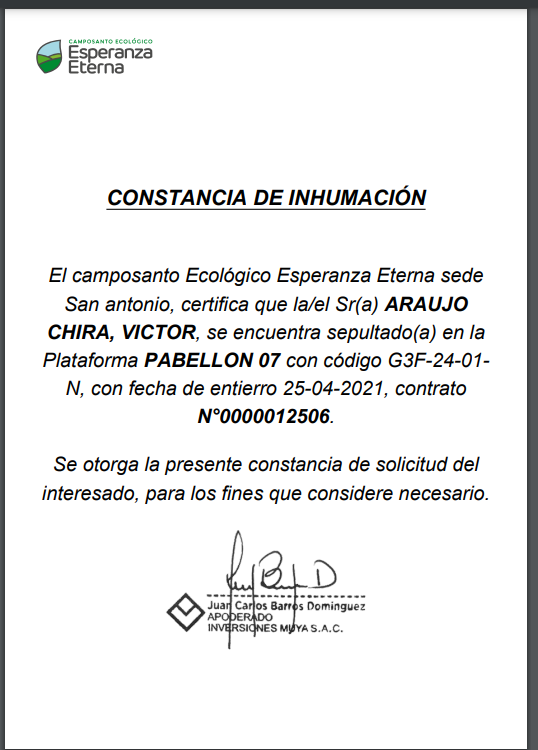 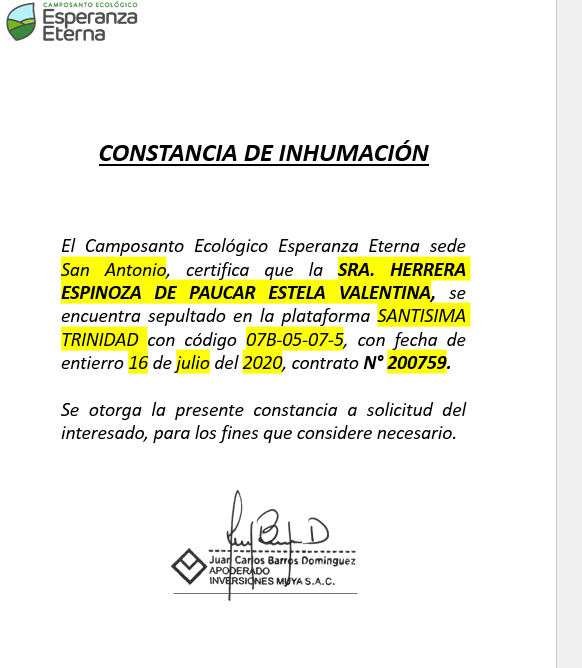 Lo que esta en la pag web
Requerimiento